The Business Model Canvas
Designed for:
Designed by:
Date:
Key Partners
Value Propositions
Key Activities
Customer Relationships
Channels
Who are our Key partners?
Who are our Key suppliers?
Which key resource are we acquiring from partners ?
What key activities do partners perform ?
Through which channels do our Customer Segments want to be reached?
How are we reaching them now?
Which ones work best?
Which ones are cost-efficient?
How are we integrating them with customer routines?
What Key activities do our value propositions require ?
Our distribution Channels ?
Customer Relationships ?
Revenue Streams ?
What value do we deliver to the customer ?
Which one of our customer problems are we helping to solve?
What bundles of products and services are we offering to each Customer Segment?
Which customer needs are we satisfying?
What type of relationships does each of our customer segment expect us to establish and maintain with them?
Which ones have we established?
How costly they are?
CATEGORIES
Production
Problem Solving
Network
MOTIVATION FOR PARTNERSHIPS
Optimization and economy
Reduction of Risk and uncertainty
Acquisition of particular resources and activities.
CHANNEL PHASES
1. Awareness
How do we raise awareness about our company’s product and services? 
2. Evaluation
How do we help customers evaluate our organization’s value proposition?
3. Purchase
How do we allow customer to purchase specific products and services?
4. Delivery
How do we deliver a Value Proposition in customers?
5. After Sales
How do we provide post purchase customer support?
EXAMPLES
Personal Assistance
Self service
Automated service
Communities
CHARACTERSTICS
Performance
Customization
“Getting the job done”
Cost Reduction
Risk Reduction
Accessibility
Design
Brand/Status
Price
Customer Segments
Key Resources
What Key Resources do our Value Propositions require?
Our Distribution Channels? Customer Relationship? Revenue Streams?
From whom are we creating value?
Who are our most important customers?
TYPES OF RESOURCES
Physical
Financial
Human
Intellectual
Mass market
Niche market
Segmented
Diversified
Multi-sided platform
Cost Structure
Revenue Streams
What are most important cost inherent in our business model?
Which Key resources are most expensive?
Which Key resources are most expensive?
For what value are our customers really willing to pay?
For what do they currently pay?
How are they currently paying?
How would they prefer to pay?
How much does each Revenue Stream contribute to overall revenues?
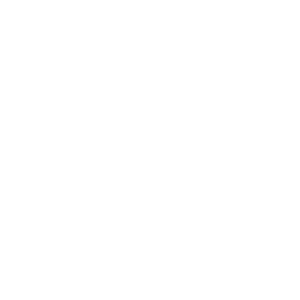 Book a 15 min consultation on business model with our founders. Go to entrepreneurly.in/links
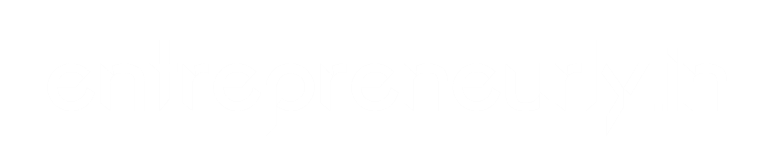